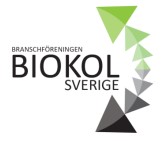 Branschföreningen Biokol Sverige
2014  -  2024
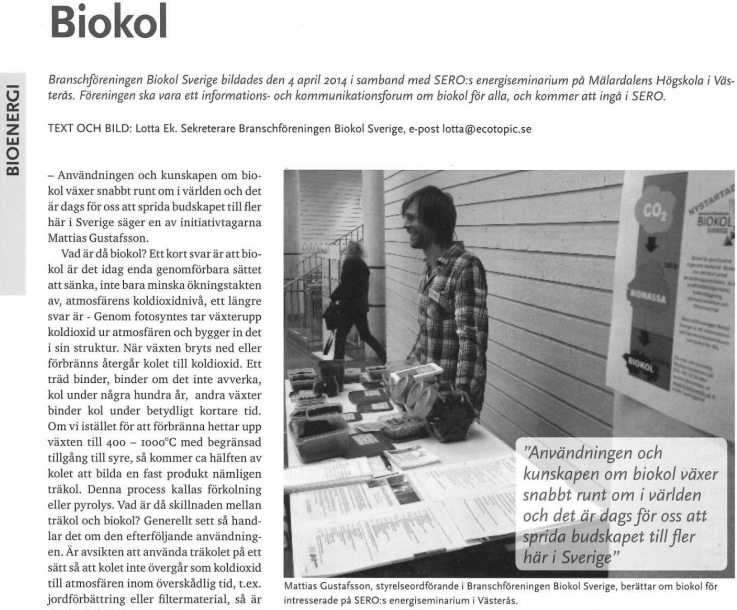 2014 
4 april
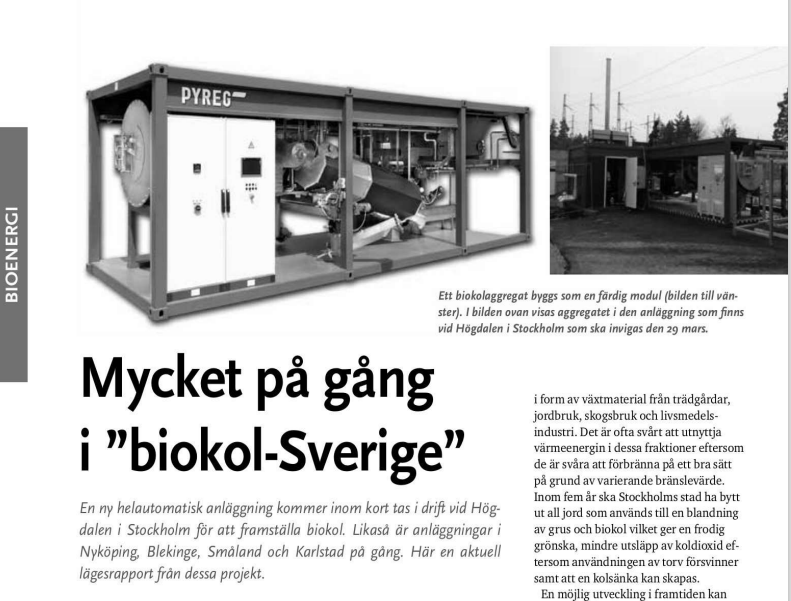 2017
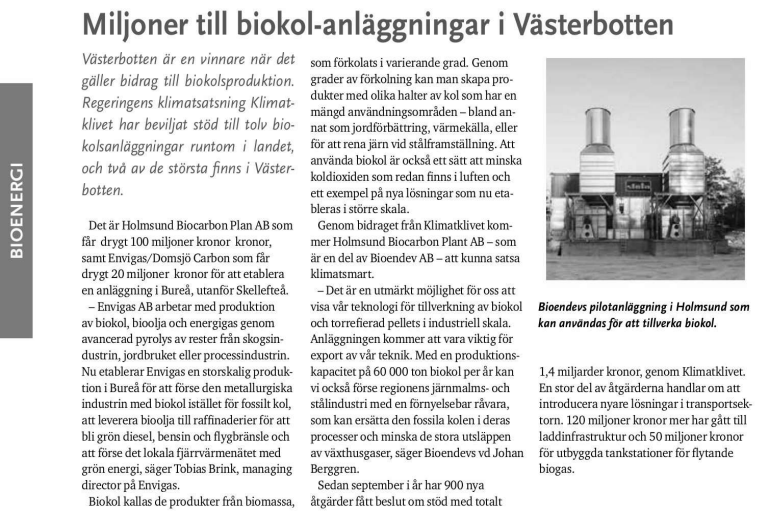 2019

Klimatklivet 

12 projekt
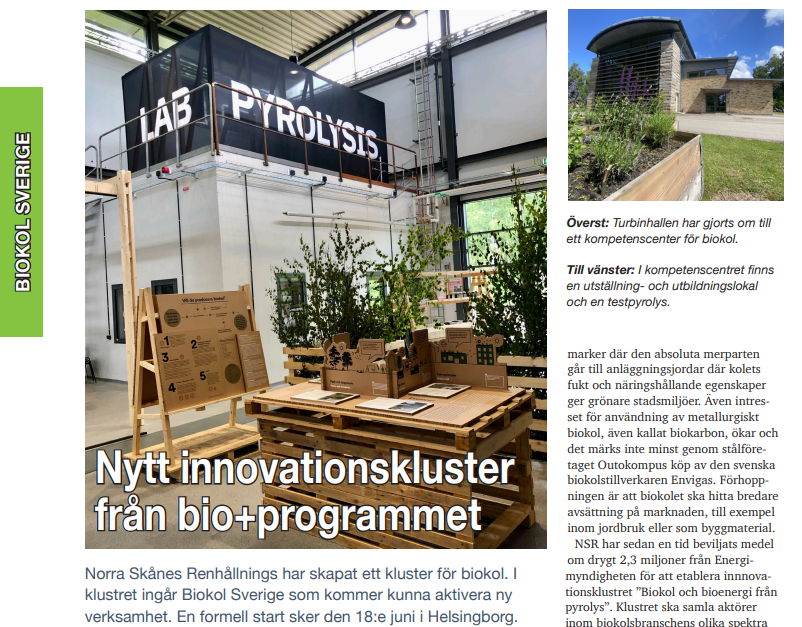 2024
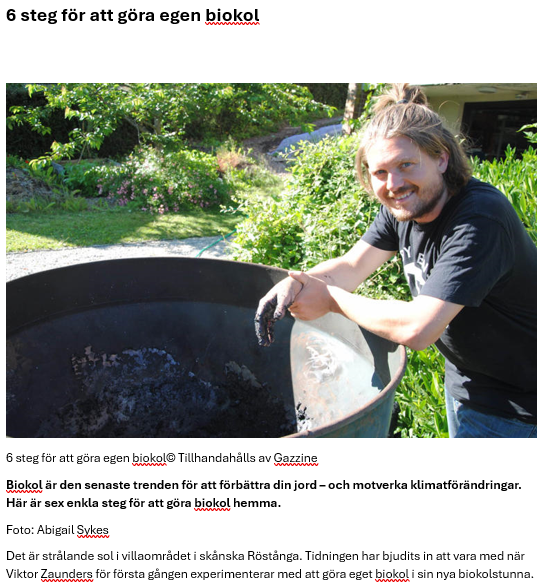 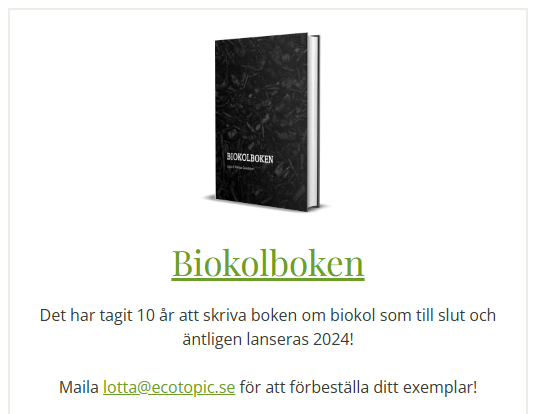 Medlemsavgifter:
• 100 kr för SERO medlem (icke avdragsgill årsavgift)
• 300 kr exkl. SEROs tidning Förnybar Energi & Energieffektivisering 
• 420 kr inkl. SEROs tidning Förnybar Energi & Energieffektivisering (
Medlems-/serviceavgift* för organisationer:
• 1 000 kr för småkommuner/företag (avdragsgill serviceavgift 650kr) 
• 5 000 kr för medelstora kommuner/företag (avdragsgill serviceavgift 4 650kr) 
• 10 000kr för stora kommuner/företag (avdragsgill serviceavgift 9 650 kr) 
Branschföreningen Biokol Sverige tillämpar en förtroendeprincip som innebär att kommuner/företag själva bestämmer vilken avgiftsnivå de vill betala in. 

Betala på BG 5289-9630 eller swish på123 632 88 27. Ange namn, avg.-24 och fullständiga adressuppgifter inkl E-postadress och mob.nr för framtida E-utskick eller SMS.

info@biokolsverige.se